معرفی پیشنهاد/پروپوزال
پیشنهاد پروژه چیست؟
وسیله‌ای رسمی برای گفتگو با مشتری.
سند حاصل شده از روند طراحی پروژه.
زبان و قالب تعیین شده توسط مشتری/خواننده
پیشنهاد با ارزش منحصر به فرد برای مشخص کردن راه حل:
آنچه ما ارائه می دهیم؛ چگونه و با چه قیمتی است
اعتماد به نفس و توانایی ما برای ارائه آنچه می گوییم
یک سند تعیین موقعیت برای آرامش مشتریست.
برخی از اصطلاحات مهم
گزارش سالانه
گزارش داوطلبانه صادر شده توسط یک بنیاد یا شرکت برای ارائه اطلاعات مالی و شرح فعالیت های اعطای کمک مالی آن.
دارایی های
مقدار سرمایه یا اصل - پول، سهام، اوراق قرضه، املاک یا سایر منابع - که توسط یک بنیاد یا برنامه اهدایی شرکت کنترل می شود.
چاپ پروپوزال تجاری
عمل تهیه یک درخواست (پیشنهاد) در زمینه مرتبط با تجارت.
برخی از اصطلاحات مهم
مستفید
در اصطلاح بشردوستانه، دریافت کننده کمک مالی که از یک بنیاد یا برنامه اهدای شرکتی کمک دریافت می کند، مسفید است، اگرچه جامعه نیز از آن سود می برد.
قسمت‌های استاندارد
آن بخش‌های یک پیشنهاد که استاندارد بوده و از یک سند دیگر گرفته شده ‌اند، مانند بیانیه ای اقدام مثبت، مشخصات نهادی، هزینه‌های غیرمستقیم مذاکره شده.
قرارداد
یک توافق ملزم بین دو یا چند طرف (یا افراد)؛ یک توافق تدارکاتی
برخی از اصطلاحات مهم
هزینه-منافع
در ساده ترین حالت، این به معنی نگرانی برای بدست آوردن بیشترین و بهترین خدمات با کمترین هزینه است.
محصول
C = زمینه
R = مرتبط بودن (زمینه برای شما و اهدا کننده).
O = اهداف
P = روند
پشتیبانی سرمایه
وجوهی که برای مقاصد وقفی، ساختمان ها، ساخت و سازها یا تجهیزات فراهم می شود.
برخی از اصطلاحات مهم
بودجه های احتمالی
کمک مالی به یک شرط ارائه میشود - باید قبل از واجد شرایط شدن برای پول، مقررات معینی را رعایت کنید.

مقاله مفهومی(Concept Paper)
 یک نسخه اولیه و کوتاه از پیشنهاد پروژه شما، مشابه یک پیشنهاد اولیه.

هزینه‌های مشترک
کمک مالی یک نهاد به پروژه ای که عمدتاً از طریق کمک مالی یا قرارداد حمایت می شود.
برخی از اصطلاحات مهم
مهلت
تاریخ مقرر یک پیشنهاد.
تاریخ مهلت به دو شکل است. یک مهلت رسید و یک مهلت ارسال. مطمئن شوید که کدام یک از این دو نوع مهلت را باید رعایت کنید
هزینه های مستقیم
هزینه‌های تولید شده توسط یک پروژه قراردادی، شامل حقوق ها، اجاره ها، هزینه مواد برای پروژه، سفر، زمان کامپیوتری و غیره.
روش های جمع آوری اطلاعات
سیستم هایی که معمولاً در ابتدای یک پروژه برای پیگیری عملیات پروژه ایجاد می شود تا بتوان بعد از آن تاثیر گذاری و کارایی آن را تحلیل کرد.
.
برخی از اصطلاحات مهم
هزینه های مستقیم
هزینه‌های مشخص و قابل شناسایی برای اجرای یک پروژه با حمایت مالی مانند کارمندان، سفر، خرید و اجاره تجهیزات، لوازم مصرفی و اجاریی نیاز است.
بودجه اختیاری
کمک‌های مالی که بر اساس قضاوت سرمایه‌گذار تخصیص می‌یابد نه بر اساس دستورالعمل‌های از پیش تعیین‌شده یا مجموعه‌ای از معیارها.
هزینه ها
 همچنین به عنوان مقاله بحث، پیشنهاد یا پیش درخواست نیز شناخته می شود.
برخی از اصطلاحات مهم
هزینه های غیرمستقیم
دسته بندی بودجه ای که هزینه های اداری عمومی مانند اجاره ساختمان و سفرهای عمومی محلی را پوشش می دهد.
هزینه های غیرمستقیم معمولاً به عنوان یک درصد ثابتی از بودجه یا دسته کارمندان به تنهایی محاسبه می شود.
شاخص ها
شاخص ها نشانه ها یا معیارهایی هستند که بر اساس آنها می توان پیشرفت را ارزیابی کرد.
غیر نقدی
توصیف مشارکت‌های غیر از پول، معمولاً خدمات، امکانات یا تجهیزات است.
برخی از اصطلاحات مهم
تحلیل و تجزیه فهرست سوابق
یک قالب خاص مورد استفاده برای برنامه ریزی یک پروژه است

درخواست/ استعلام
اولین تماس با یک سرمایه گذاری آینده نگر

مکتوب حمایت کننده
تایید در مورد تلاش های پروژه از سازمان ها و افرادی که در نظر سرمایه گذار معتبر در نظر گرفته شده است.
.
برخی از اصطلاحات مهم
عدم پاسخگویی
اصطلاحات اداری برای عدم رعایت تمام قوانین، مقررات و درخواست های و راهنمایی‌های مربوط به کمک مالی.
محصولات
محصولات عبارت از چیزهای ملموس (فعالیت ها، محصولات) هستند که از فعالیت ها به دست می آیند.
نمونه هایی از «محصولات» شامل کارگاه های آموزشی، انتشارات، گزارش ها و غیره است.
بررسی دقیق
مطالعه انتقادی یک پیشنهاد یا قرارداد توسط متخصصین معتبر و دیگران که با زمینه ای که آن را در نظر می گیرند آشنا هستند، که می توانند صلاحیت متقاضی را قضاوت کنند.
برخی از اصطلاحات مهم
پروپوزال مقدماتی یک پیش‌نویس کوتاه و اولیه از پروپوزال، برای جلب انتقادات و پیشنهادات از سرمایه‌گذار احتمالی استفاده می‌شود، به طوری که پیشنهاد ممکن است بیشتر با سرمایه‌گذار مطابقت داشته باشد.
درخواست برای ارائه پروپوزال
این اطلاع عمومی است که توسط یک حامی که می‌خواهد از یک اجاره کار خدماتی تهیه کند.
تکرارپذیری
تکرارپذیری به معنای امکان استفاده از آموخته های این پروژه برای طراحی پروژه بسیار مشابه در جایی دیگر است.
برخی از اصطلاحات مهم
مهلت دریافت
تاریخی که توسط آن یک برنامه ارسال شده باید دریافت شود.
پایداری
پایداری در اینجا به معنای امکان تاثیر ایجاد شده توسط پروژه است تا پس از پایان پروژه پایدار بماند.
کمک هزینه
به نام امتیازات ساخته شده تحت یک کمک مصارف تحصیلی ارایه میشوند.
برخی از اصطلاحات مهم
جمعیت مورد نظر
مستفیدین مورد نظر یک پروژه خدمات پشتیبانی شده توسط کمک مالی، که به عنوان جمعیت مشتری نیز شناخته می شوند.
معافیت مالیاتی
 وضعیت قانونی، که اعلام می‌کند که سازمان‌ها به طور کافی نشان داده‌اند که طبیعت خیریه، آموزشی، علمی یا ادبی خود را دارا هستند.
وابسته
اصطلاحی برای این افکار که انتخاب یک سازمان برای دریافت کمک مالی قبل از ارائه پیشنهادات رقابتی تصمیم گرفته شده است.
چرا باید یک پروپوزال/پیشنهاد را نوشت؟
برای قانع کردن خوانندگان به انجام کاری،
برای قانع کردن اهدا کننده گان برای تامین مالی یک پروژه
برای اجرای برنامه ای که میخواهید آن را راه اندازی کنید.
دولت : از پیمانکاران دعوت می کند (خصوصی یا دولتی :)
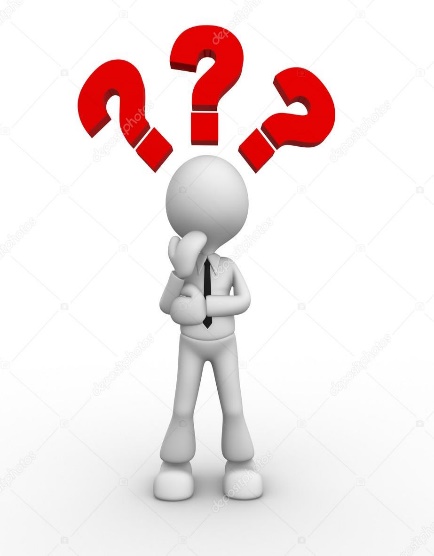 اهدا کننده را بشناسید
بطور واضح درک کنید که اهداکننده از نظر اهداف، مأموریت، نگرانی‌ها، نتایج پروژه و تأثیر کلی چه می‌خواهد.
جزئیات عملی قالب بندی، زمان بندی، بسته بندی و غیره را بدانید
اگر یک پیشنهاد درخواست قیمت صادر شود، بهترین راهنما برای موارد فوق است
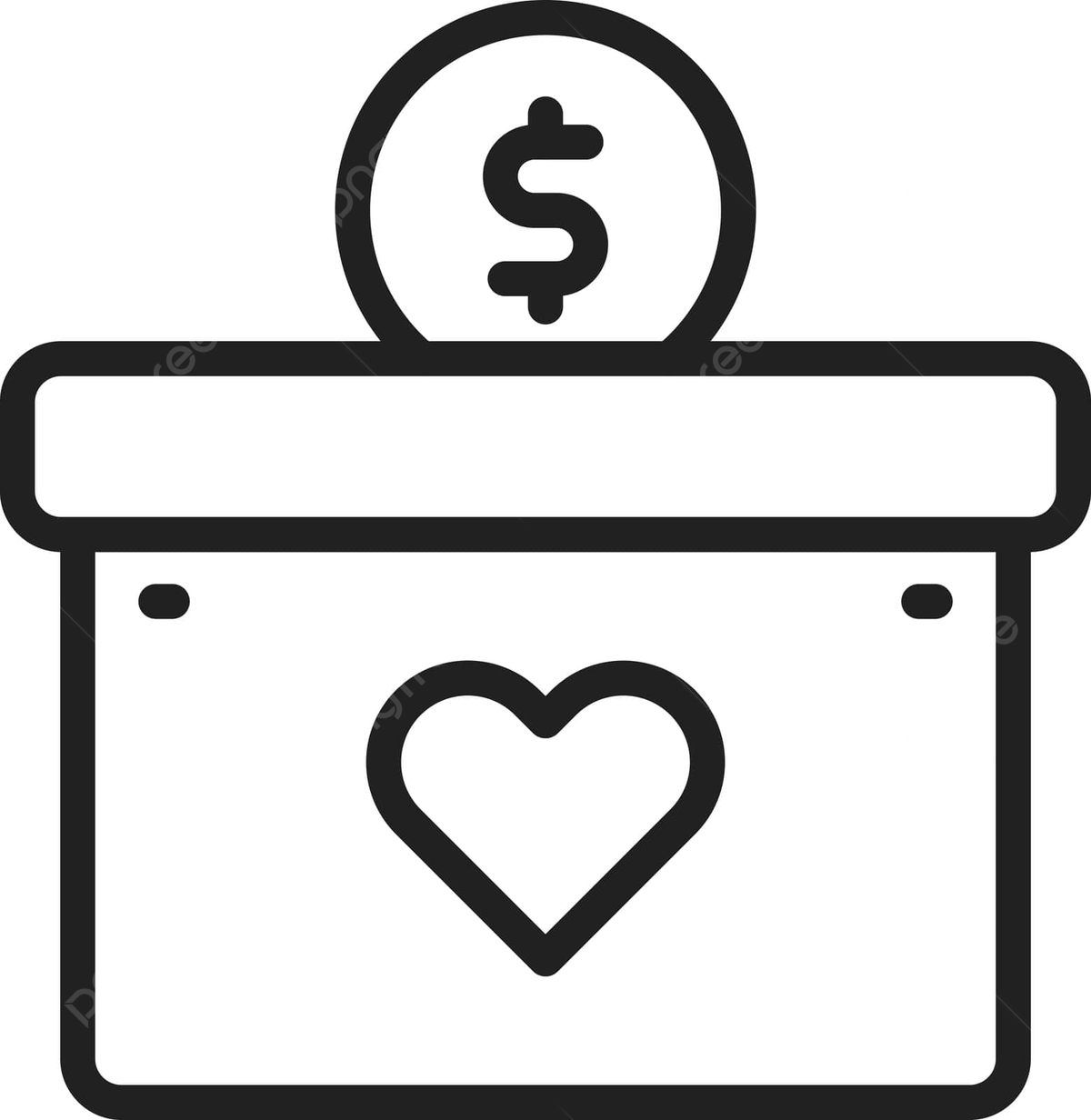 الزامات اهداکنندگان
بیشتر اهداکنندگان (دونورها) خواهان چیزهای متنوعی هستند. این موارد شامل موارد ذیل است:
برای ایجاد تأثیر یا تغییر
آن ها می خواهند پول شان را به حساب بیاورند، می خواهند کاری را که آن ها تامین مالی می کنند موفق باشد، و آن ها می‌خواهند دیده شوند که موفق هستند.
برای کسب دانش، فهم و اطلاعات.
برای به اشتراک گذاشتن دانش، فهم، اطلاعات و افزودن ارزش به مداخلات انتخابی خود.
تا تأثیر خود را در پرداختن به مشکلات جهان، منطقه، کشور یا یک منطقه خاص افزایش دهند.
سناریوهای توسعه پیشنهاد
پیشنهاد پاسخگو و تقاضا شده
پیشنهاد و راهنمایی از طریق درخواست پیشنهاد، درخواست نقل قول و غیره.
پیشنهاد پیشگیرانه و غیرمطلوب
خلاق و تقاضا محور
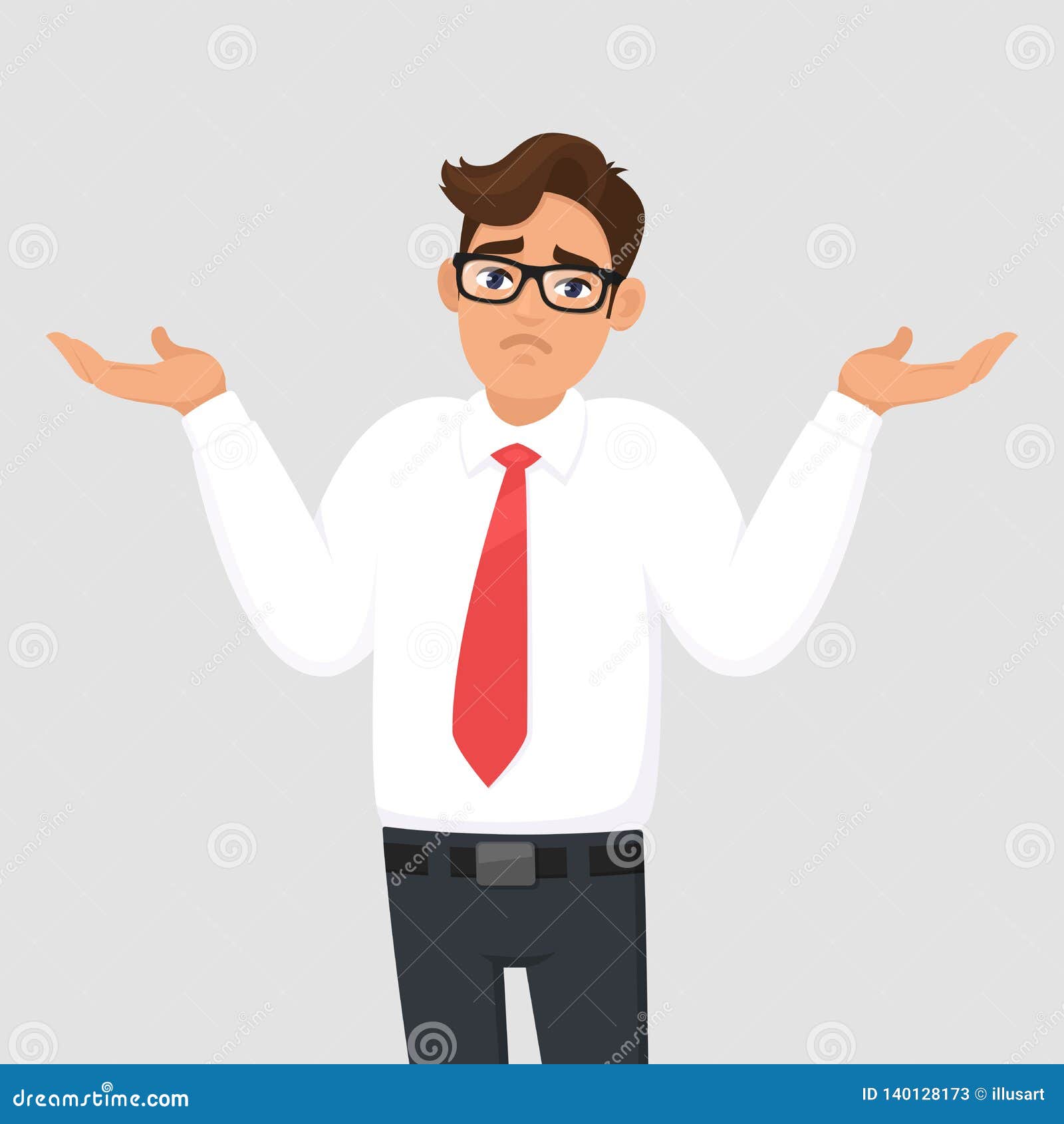 پیشنهاد واکنشی و درخواستی
حرفه ای در پاسخ به زیر:
درخواست پیشنهاد - سندی به تشویق تامین کنندگان برای ارائه پیشنهاد.
درخواست پیشنهاد - سندی که در آن مشتری قبل از به اشتراک گذاری یک درخواست پیشنهاد به اطلاعات بیشتری از فروشندگان نیاز دارد.
درخواست نقل قول - هنگامی که بحث با پیشنهاد دهندگان مورد نیاز نیست.
	- زمانی که مشخصات یک محصول/خدمات معلوم باشد
	- وقتی قیمت عامل اصلی یا تنها عامل در انتخاب است
درخواست برای ابراز علاقه – سند مورد استفاده برای تحریک و ارزیابی علاقه در یک پروژه و برای دریافت اطلاعات مفید از علاقه  مندان میباشد.علاقه مند استفاده می شود
پیشنهاد پیشگیرانه و غیر درخواستی
پیشنهاد دهنده بدون درخواست برای پیگیری، یک پیشنهاد می نویسد
یک نظریه جدید یا نوآورانه برای بودجه یا سرمایه گذاری.
مشکلی را که به صورت عمومی دیده/اعلام نشده است حل کنید
شانس او را امتحان کنید
پیشنهادات ناخواسته نیز باید با اهداف مشتریان مطابقت داشته باشد
پیشنهادها همیشه برای رسیدگی به مشکلات، پاسخگویی به نیازها، ویا فایده وفروش فرصت های تجاری ایجاد می شوند
1. شناسایی
4. ارزیابی
2. فرمولاسیون
3. اجرا
3.a. نظارت بر
پیشنهاد پروژه یک پروژه را در چرخه خود ارائه می دهد.
ابتدا پروژه را شناسایی می کند، سپس …
ارزیابی
معرفت
فرمول بندی
پیاده سازی
3.a. نظارت
تشکر از  توجه شما